Welcome We start at 9:10am
Please take your seat, we will start in5 minutes
Acknowledgementof Country
Welcome
Thank you for giving Scouting another day
Overview of the agenda for the day
9.15am | Rod’s welcome and strategic plan | Rod Byrnes9.45am | Adventure | Matty McKernan10.15am | Program | Matty McKernan10.30am | Retention and Recruitment | Daniella Taglieri10.45am | Morning Tea Break / Coffee Carts11.15am | Survey Feedback | Janet Granger-Wilcox11.20am | People and Culture | Daniella Taglieri11.50am | Changes to Adult Roles and Introduction of Guest Speaker | Craig Whan12pm | National Volunteer Model | Rosie Connor1pm | Lunch Break1.45pm | Elective - Session One2.25pm | Movement Time2.30pm | Elective - Session Two3.10pm | Return to Main Hall3.20pm | Growth - Adult Recruitment | Daniella Taglieri3.45pm | Thank you and closing | Wombat Lyons4pm | Close
Housekeeping
Please put your phone onto silent 
Toilets
Where to go in an emergency 
Take notes and photos
The food hall, coffee vans and lunch
Displays
Rod ByrnesChief Commissioner
A new strategy
Over the last few months, the SLT has been working on a new strategic plan for Scouts Victoria
We’ve followed a different process to the past, led by some of our newSLT members
This process works as a cascade:
We identified what we call areas of fundamental importance – the things we think are going to be critical over the next few years
Then we looked at what success would look like in those areas in 2026
Then we worked backwards from 2026, to what actions we need to take over the next 12 months
It was a great exercise to clarify the things that are really important, and what we need to do now
The SLT is finalising some of the measures in the cascade before we publish it
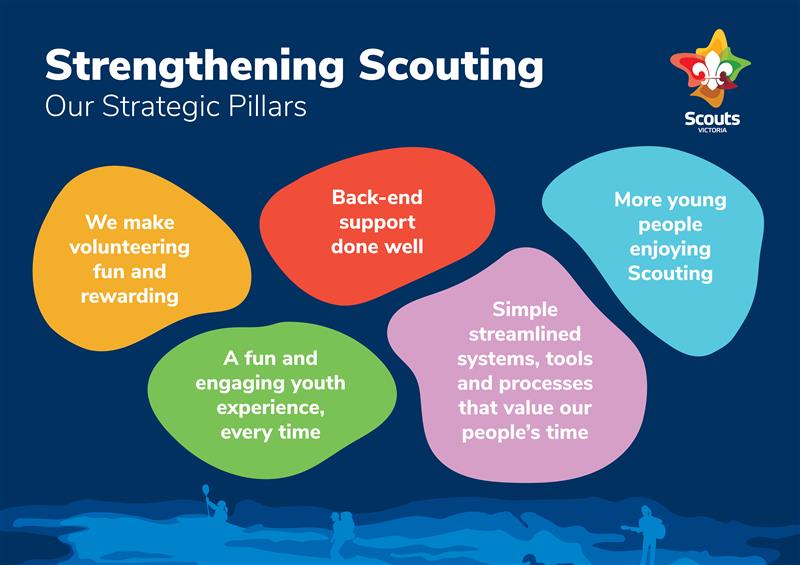 Some examples of emerging projects this year
By June 2025
We will have a pilot underway to test two new modelsof volunteering
We will have a common understanding of a fun and engaging youth experience, have identified top priority actions and started to implement them
We have identified a longer-term school holiday program strategy that feeds into recruitment
We have identified significant loss points from census data and have a plan to reduce those losses
We have drafted a brief for a bespoke system to replace Extranet and Major Events systems
We’ve audited all our processes, and begun to identify ourtop pain points